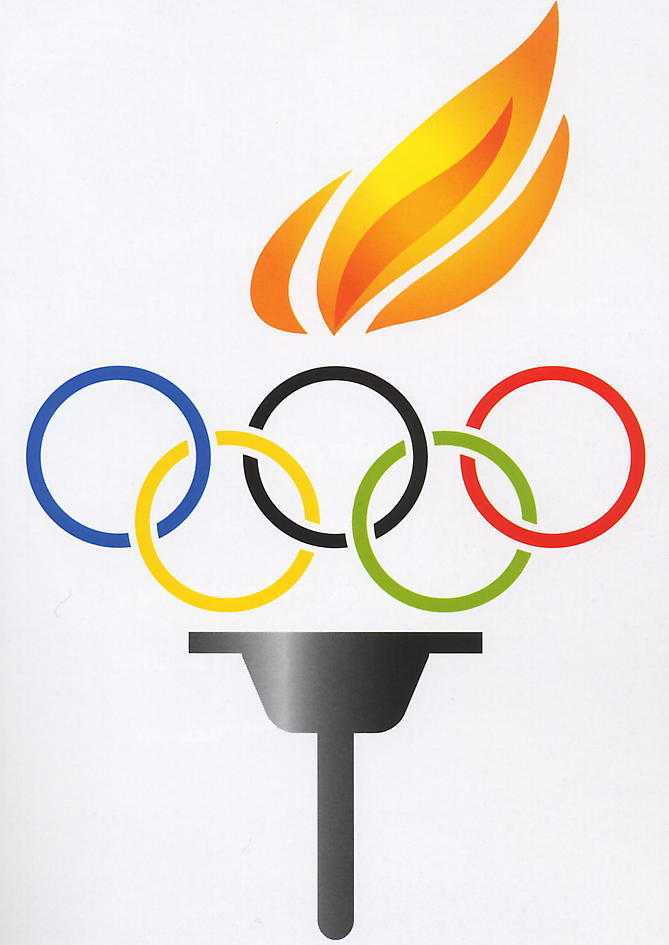 Олимпийские игрытест
Учитель физической культуры Штерн Маргарита Николаевна
1. Где зародились Олимпийские игры?
Древний Рим
Неверно!
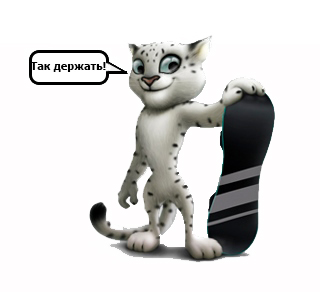 Древняя Греция
Древний Египет
Подумай!
2. Когда состоялись первые в истории Олимпийские игры?
II в. до н.э.
Неверно!
287 г. н.э.
Ошибка!
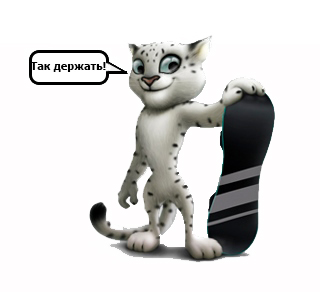 776 г .до н.э.
3. Основатель современных Олимпийских игр?
Пьер де Кубертен
Жан Жене
Подумай!
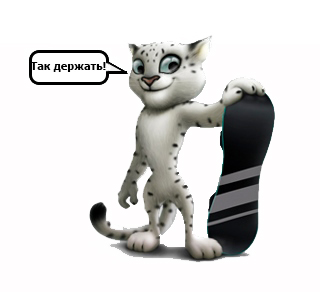 Никос Портокалоглу
Неправильно!
4. Как звучит девиз Олимпийских игр?
Выше, сильнее, быстрее!
Думай!
Нас не догонят!
Неправильно!
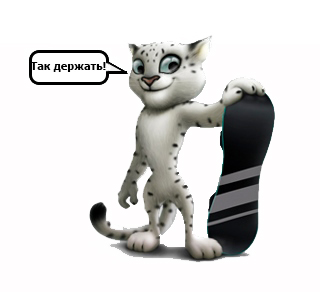 Быстрее, выше, сильнее!
5. Что обозначают кольца на эмблеме Олимпийских игр?
Народы мира
Неверно!
5 континентов
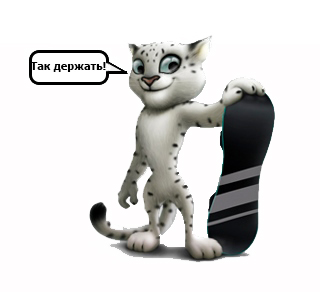 5 качеств спортсмена
Подумай!
6. Талисманы Олимпийских игр в Сочи 2014?
Леопард
Неверно!
Бурый Мишка, Лев, Зайка
Думай еще!
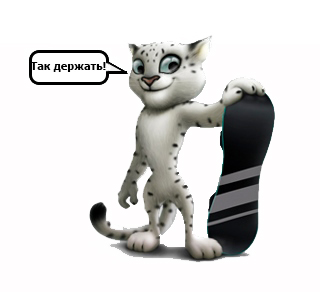 Снежный Барс, Белый Мишка, Зайка
7. Как называется зимний вид спорта, сочетающий в себе лыжную гонку и стрельбу из винтовки?
Шорт-трек
Неверно!
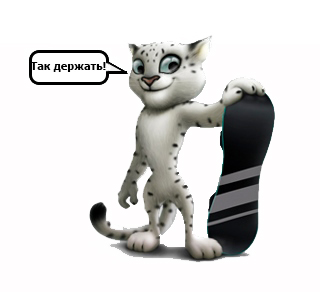 Биатлон
Горнолыжный спорт
Подумай!
8. Зимний олимпийский вид спорта, представляющий собой спуск по ледяному жёлобу на специальных санях без рулевого управления?
Бобслей
Подумай еще!
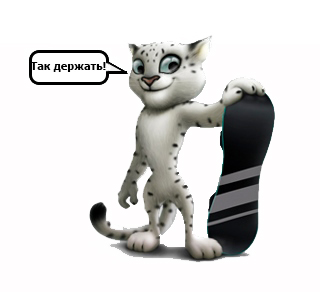 Прыжки с трамплина
Неверно!
Скелетон